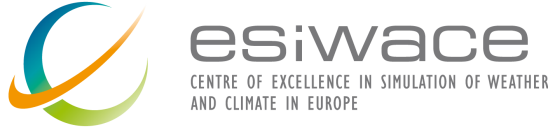 Implementation of EC-Earth 10km global coupled demonstrator and performance analysis 

Miguel Castrillo, Kim Serradell, Mario Acosta 
Barcelona Supercomputing Center
The ESiWACE project has received funding from the European Union’s Horizon 2020 research and innovation program under grant agreement No 675191
This material reflects only the author's view and the Commission is not responsible for any use that may be made of the information it contains.
The EC-Earth coupled 10km demonstrator
EC-Earth - A European community Earth-System Model
IFS (atmosphere)
T1279L91: ~16km grid point distance,  2.1M grid points
NEMO-LIM (ocean – sea-ice)
ORCA12L75: ~9km grid point distance, 13.2M grid points
Total 3D space: 1,024kM vertices
Miguel Castrillo (BSC), ESiWACE General Assembly
Hamburg, 11/03/2019
2
Development of T1279-ORCA12
Develop initial data
Including OASIS interpolation weight files
Create namelists for IFS, NEMO-LIM (XIOS) and OASIS
Adapt source code and existing runscripts
Introduce required changes in the experiment workflow
Scalability tests / load balance studies / profiling
Miguel Castrillo (BSC), ESiWACE General Assembly
Hamburg, 11/03/2019
3
The EC-Earth coupled 10km demonstrator in MareNostrum3
First global, coupled ~10km simulations (T1279 – ORCA12):

EC-Earth 3.2 (IFS36r4 + NEMO 3.6 + OASIS3-MCT)

2,035 MPI tasks - 60 SDPD
1,170 NEMO
848 IFS
16 XIOS
1 runoff mapper

MareNostrum3 @ BSC
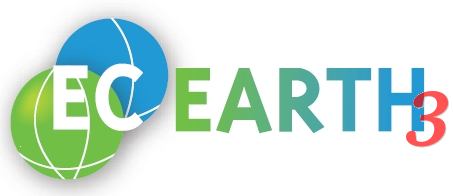 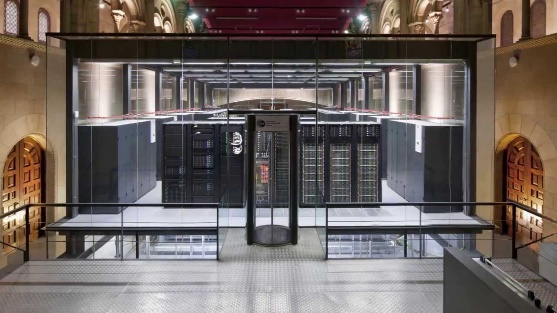 Miguel Castrillo (BSC), ESiWACE General Assembly
Hamburg, 11/03/2019
4
First simulations from the EC-Earth coupled 10km demonstrator
First global, coupled ~16km simulations (T1279 – ORCA12):
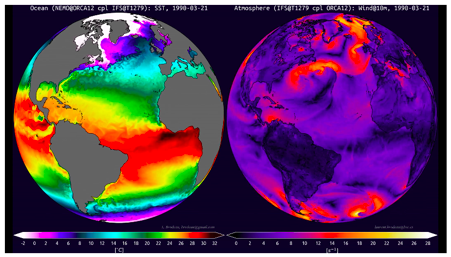 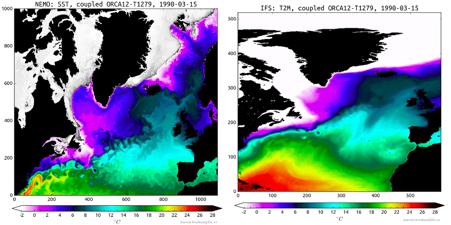 Left, Global Sea Surface Temperature of the ocean component NEMO. Right, Global Speed Wind at 10m of atmosphere component IFS.
Left, regional crop Sea Surface Temperature of the ocean component NEMO. Right, regional crop Temperature at 2m of the atmosphere component IFS.
Surface current speed in ORCA12 coupled to IFS (EC-Earth 3.2)
Wind speed at 10m in IFS T1279 coupled to ORCA12 (EC-Earth 3.2)
Miguel Castrillo (BSC), ESiWACE General Assembly
Hamburg, 11/03/2019
5
Deployment for production in MareNostrum4: Tackled issues
I/O management
Use of MareNostrum4 data-transfer nodes
Optimal libraries and dependencies
Come up with a stable environment
OmniPath: numerous tests and collaboration with operations to find a good configuration (tmi, PSM2)
XIOS update: decrease number of communications
Controlling process pinning: better memory management
Miguel Castrillo (BSC), ESiWACE General Assembly
Hamburg, 11/03/2019
6
The EC-Earth coupled 10km demonstrator in MareNostrum4
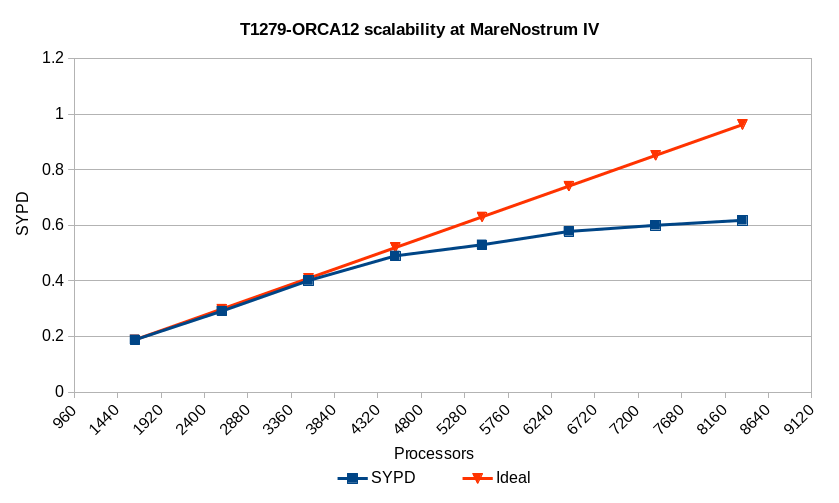 Load balance study
Load balance study
…
Miguel Castrillo (BSC), ESiWACE General Assembly
Hamburg, 11/03/2019
7
The EC-Earth coupled 10km demonstrator in MareNostrum4
Operational global, coupled ~10 km simulations (T1279 – ORCA12):

EC-Earth 3.2 (IFS36r4 + NEMO 3.6 + OASIS3-MCT)

5,040 MPI tasks - 0.44 SYPD, 160 SDPD
3,209 NEMO
1,584 IFS 
69 XIOS 
1 runoff mapper

MareNostrum4 @ BSC
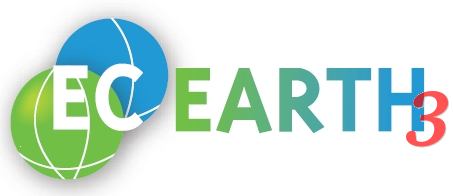 100 year exp ~40M ch !!!
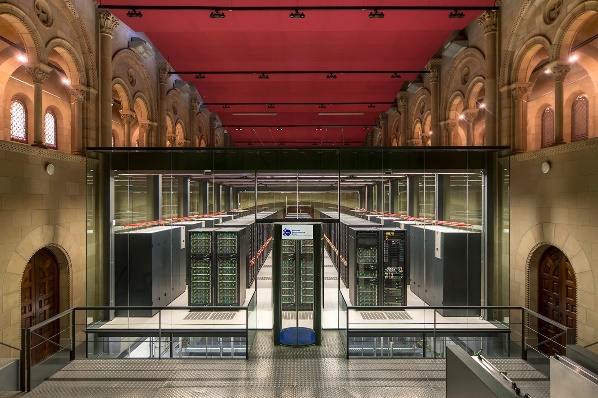 Miguel Castrillo (BSC), ESiWACE General Assembly
Hamburg, 11/03/2019
8
Running production runs in Autosubmit
Adapting workflow for production: data transfer nodes
localhost
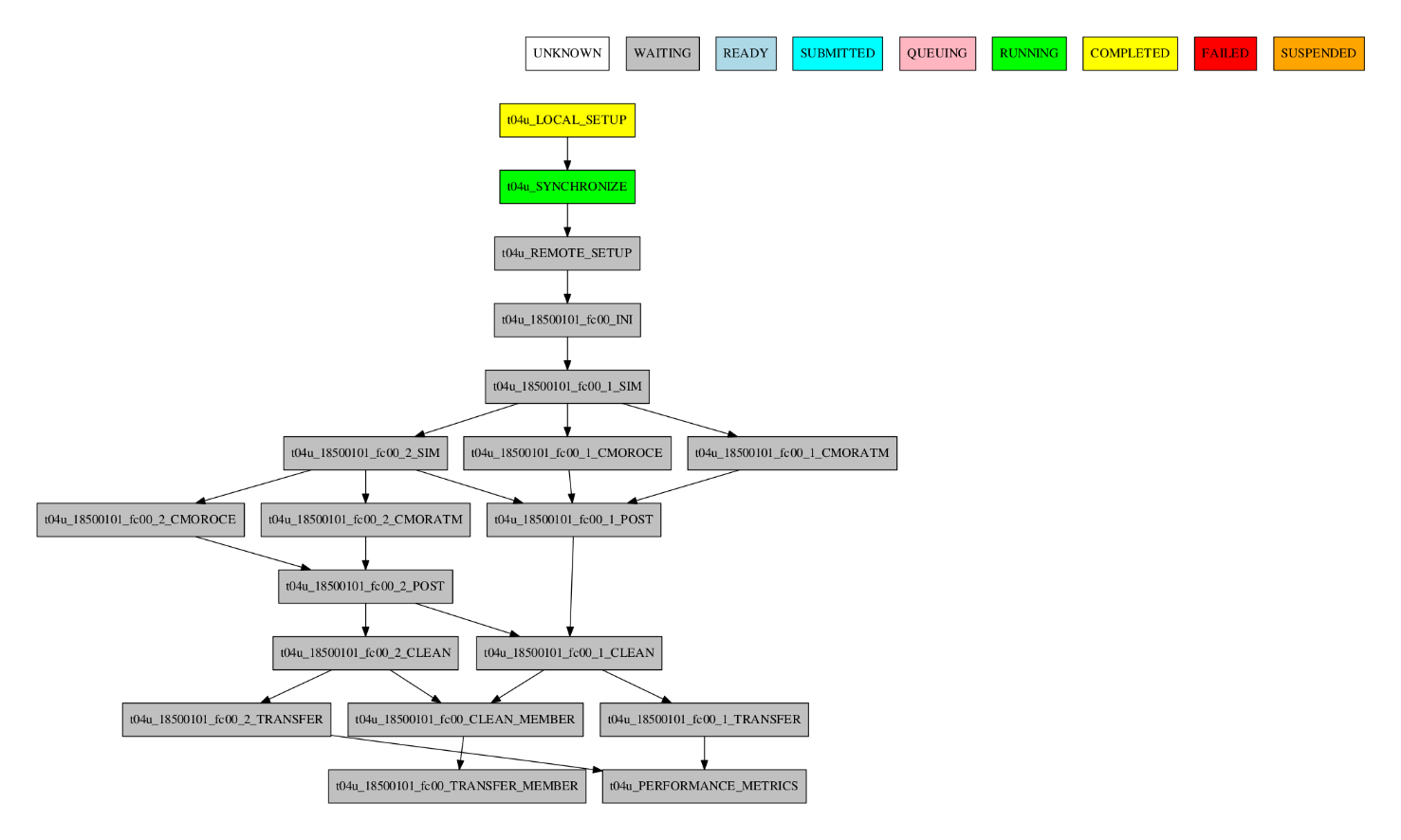 dt01.bsc.es
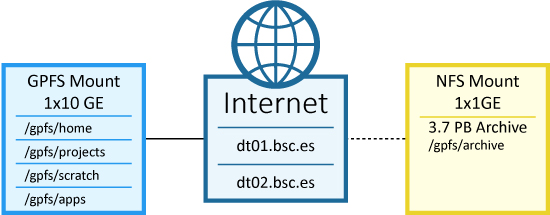 dt01.bsc.es
dt01.bsc.es
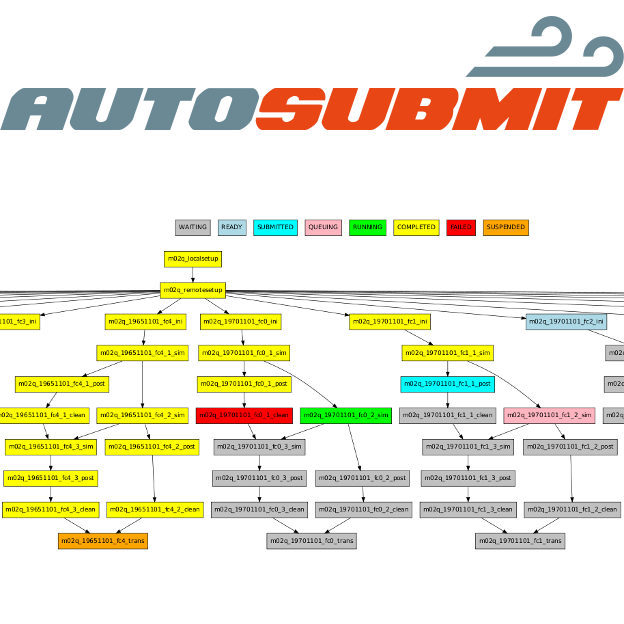 Miguel Castrillo (BSC), ESiWACE General Assembly
Hamburg, 11/03/2019
9
Running production runs in Autosubmit
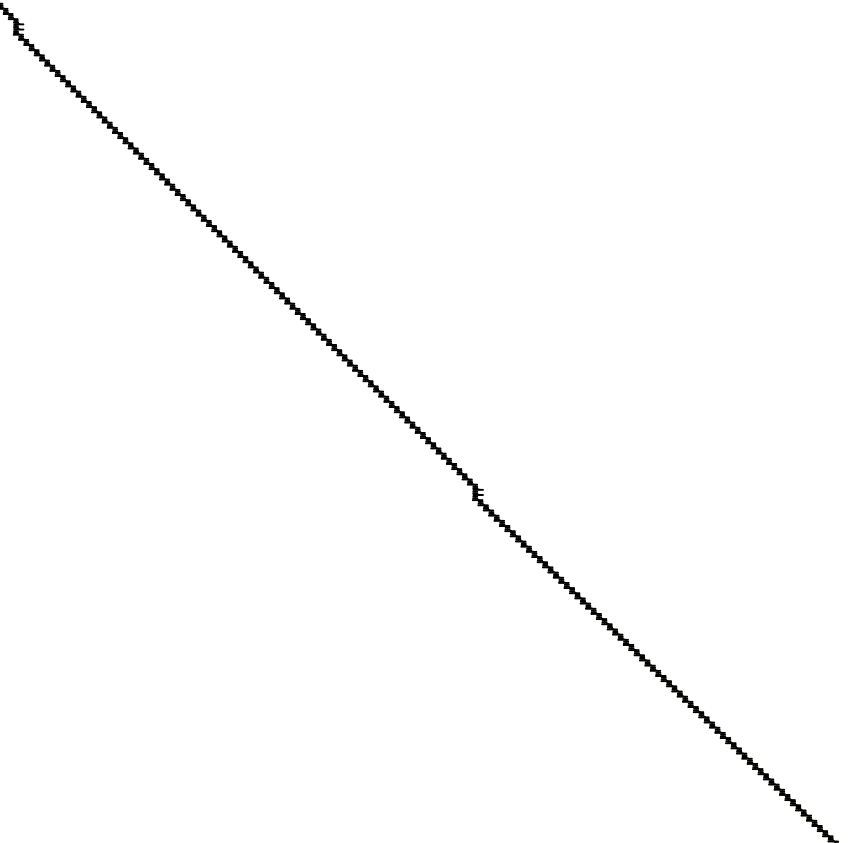 Production runs: Managing the workflow
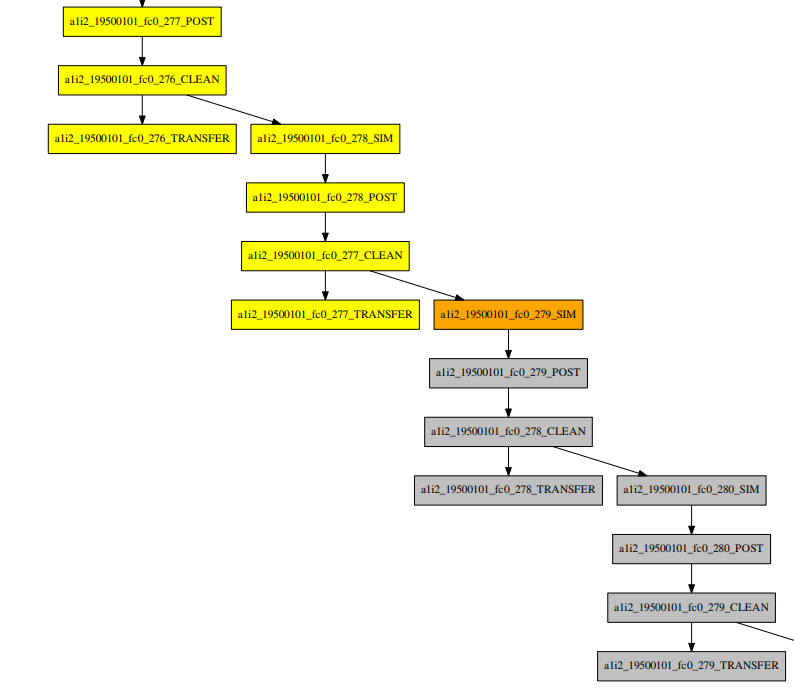 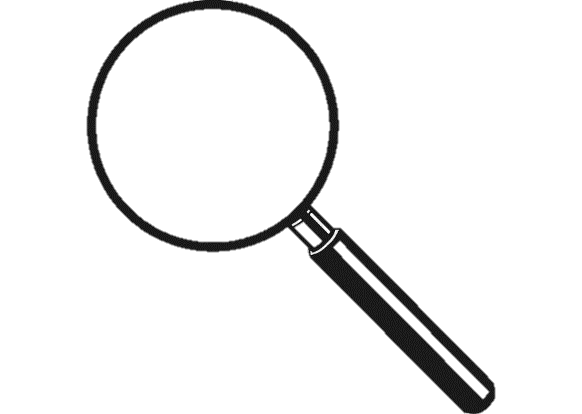 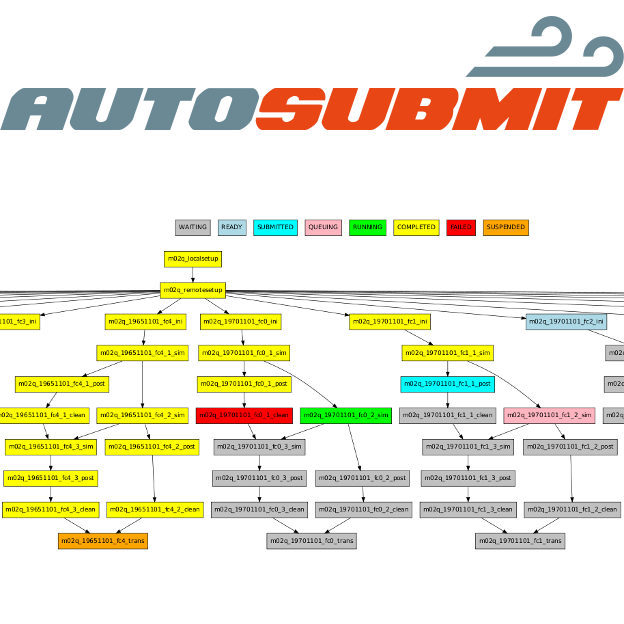 Miguel Castrillo (BSC), ESiWACE General Assembly
Hamburg, 11/03/2019
10
The EC-Earth coupled 10km demonstrator: production runs
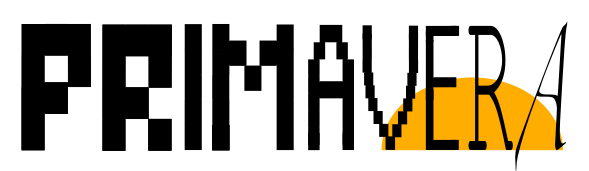 PRIMAVERA is a Horizon 2020 project which aims to develop a new generation of advanced and well-evaluated high-resolution global climate models, capable of simulating and predicting regional climate with unprecedented fidelity, for the benefit of governments, business and society in general.



The High Resolution Model Intercomparison Project (HighResMIP) is a CMIP6 endorsed MIP that applies, for the first time, a multi-model approach to the systematic investigation of the impact of horizontal resolution.
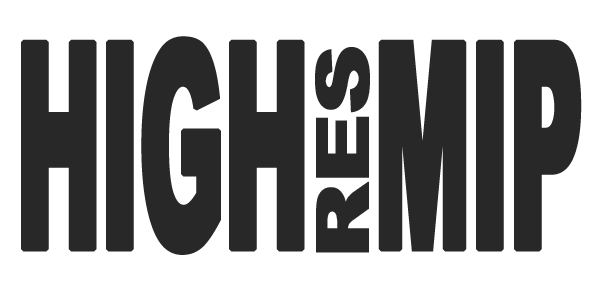 Miguel Castrillo (BSC), ESiWACE General Assembly
Hamburg, 11/03/2019
11
The EC-Earth coupled 10km demonstrator: production runs
Courtesy of: Thomas Arsouze
Miguel Castrillo (BSC), ESiWACE General Assembly
Hamburg, 11/03/2019
12
The EC-Earth coupled 10km demonstrator: production runs
Courtesy of: Thomas Arsouze
Miguel Castrillo (BSC), ESiWACE General Assembly
Hamburg, 11/03/2019
13
Performance analysis
Since 1991
Based on traces
Open Source: http://www.bsc.es/paraver
Extrae: Package that generates Paraver trace-files for a post-mortem analysis
Paraver: Trace visualization and analysis browser
Includes trace manipulation: Filter, cut traces
Dimemas: Message passing simulator
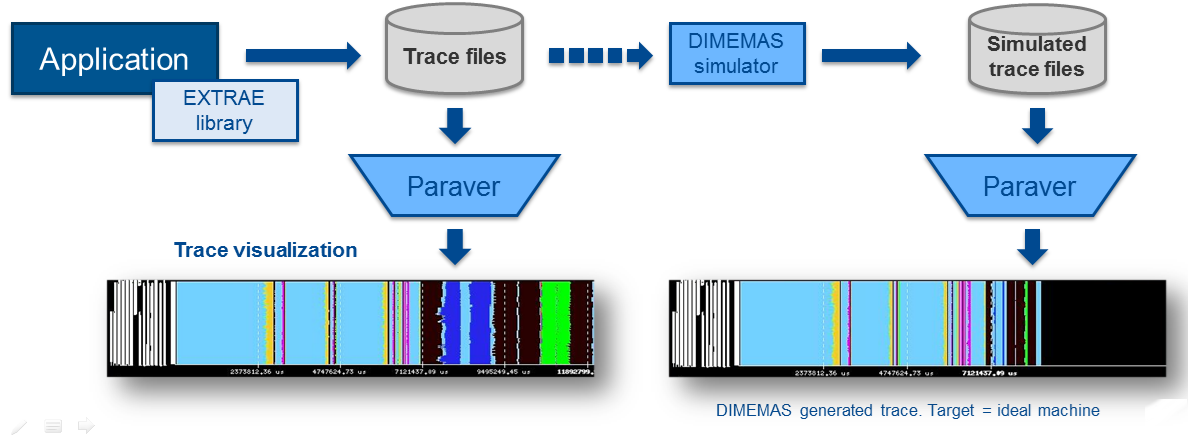 Miguel Castrillo (BSC), ESiWACE General Assembly
Hamburg, 11/03/2019
14
T1279-ORCA12: Performance analysis
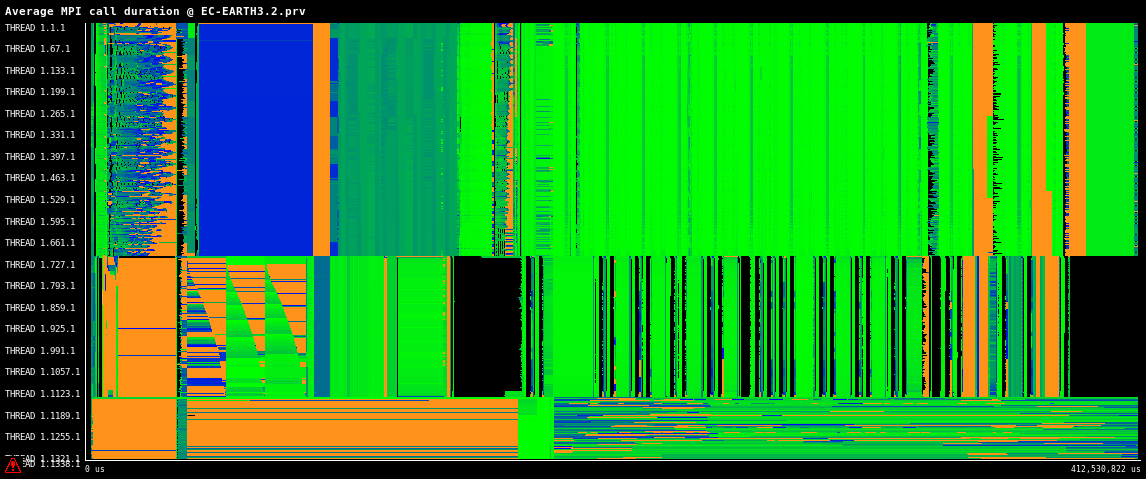 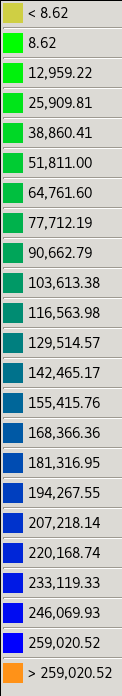 Miguel Castrillo (BSC), ESiWACE General Assembly
Hamburg, 11/03/2019
15
T1279-ORCA12: Performance analysis
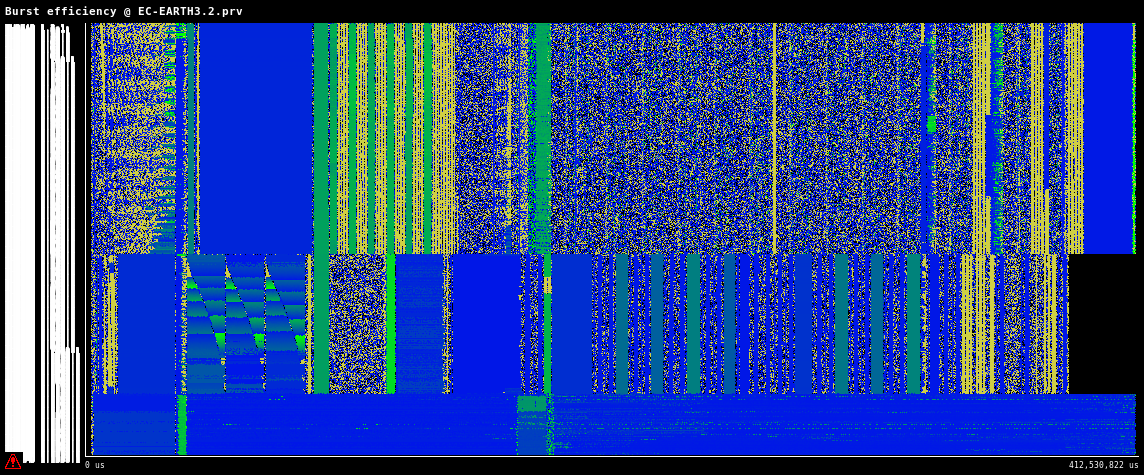 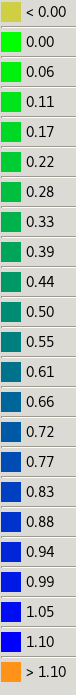 Miguel Castrillo (BSC), ESiWACE General Assembly
Hamburg, 11/03/2019
16
T1279-ORCA12: Performance analysis
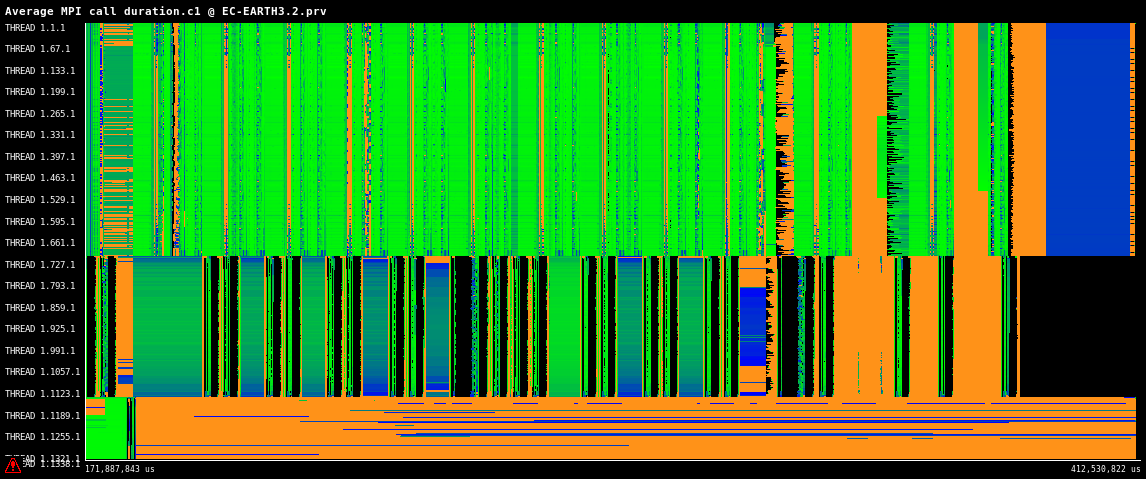 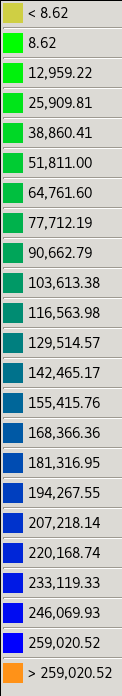 Miguel Castrillo (BSC), ESiWACE General Assembly
Hamburg, 11/03/2019
17
Challenges (bottlenecks)
Reduce I/O overhead  Interface IFS with XIOS
NEMO-LIM (ORCA12): Up to 3 SYPD in MareNostrum4 (LIM -> 2OCE stp)
Detach sea-ice from NEMO. Couple through OASIS.
Update IFS to newest cycle, using octahedral grid
Update NEMO to NEMO4 (and beyond)
Most of these improvements can be real in EC-Earth4
Miguel Castrillo (BSC), ESiWACE General Assembly
Hamburg, 11/03/2019
18
Results and conclusions
At the end of this project T1279-ORCA12 is:
Developed and shared among EC-Earth consortium partners
Deployed and tested in MareNostrum3 and MareNostrum4 HPC systems
Used in production for other H2020 projects such as PRIMAVERA
Used to investigate the scalability of ultra-high resolution coupled models, enabling to push computational challenges of the current HPC generation
Miguel Castrillo (BSC), ESiWACE General Assembly
Hamburg, 11/03/2019
19
Thank you
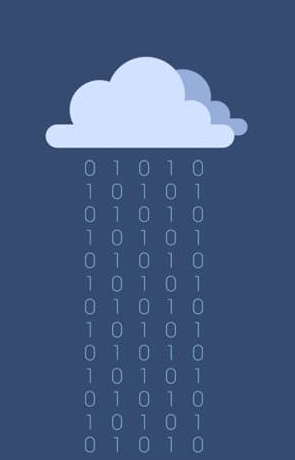 THANK YOU

miguel.castrillo@bsc.es
Miguel Castrillo (BSC), ESiWACE General Assembly
Hamburg, 11/03/2019
20